Megabajtik    Marek Kuzník
Moje Logo:
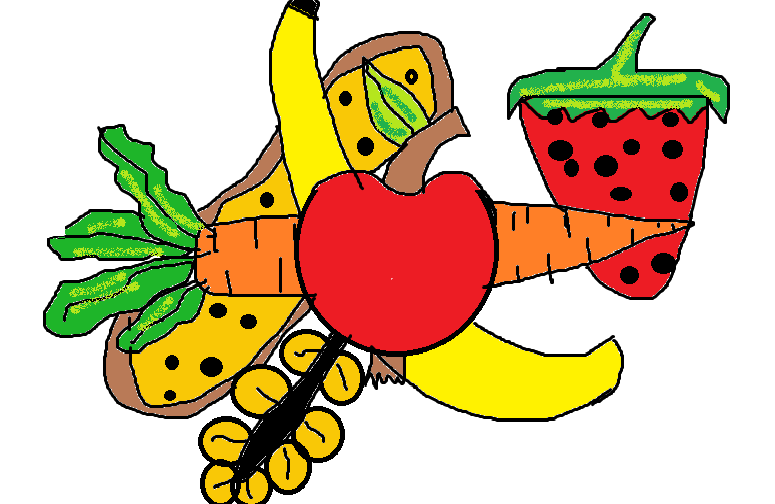 Co je to zdravá výživa?
Zdravá výživa je hlavně pro obézní lidi. Zdravá výživa znamená že budete jíst zdravě.
Např: Jablko,Pomeranč,Banan,
Bílý jogurt,Jogurtové Mléko,
Rajčata,okurky atd….
Co je to zdravá výživa?
Zdravá výživa neznamená jenom zdravě jíst znamená také jist 5 krat denně 
1:Snídaně
 2:Dopolední svačina
3:Obět 
4:Odpolední svačina
 5:Večeře
Co je to zdravá výživa?
Ale zdravá výživa není jen o jíst zdravě a jíst často je i hlavě o sportu jako je např: Fotbal ,Florbal, Plavání, Hokéj
Moje životní strava:
Moje Snídaně: černý chleba ze sýrem.
Moje Odpolední svačina: Jablko nebo pomeranč.
Obědvám každý den většinou zdravě.
Moje Odpolední svačina: Jogurt nebo myslí tyčinka.
Moje večeře: nejčastěji asi teplé jídlo nebo chleba z Salámem nebo paštikou.
Moje Sporty:
Za sporty dělám (hraju): Florbal , Volejbal , Jezdím na kole a Plavání.
Pyramida zdravé stravy:
Obrázky zdravé stravy:
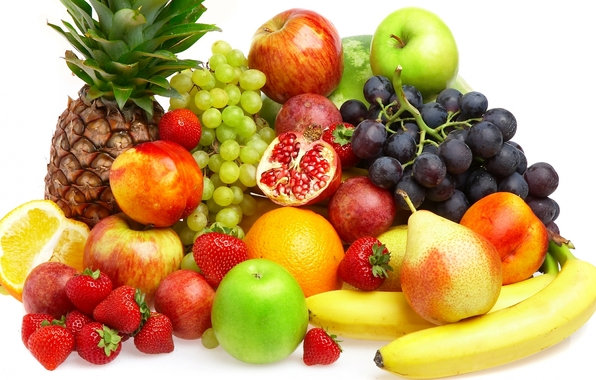 Obrázky nezdravé stravy:
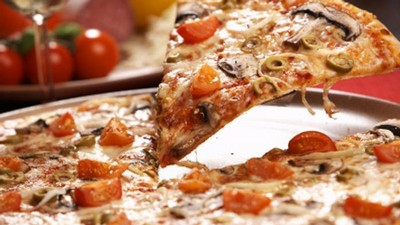 Ještě zdravě jinak dopadnete takhle:
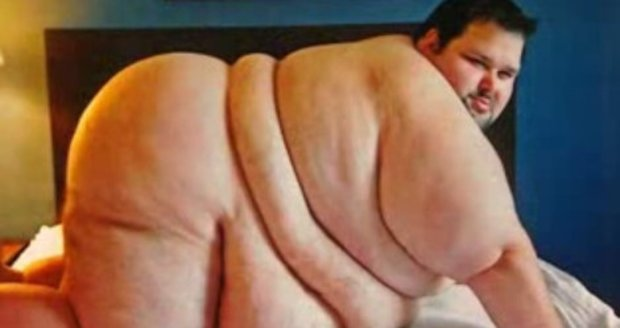 Konec prezentace:
Jezte zdravě jinak dopadnete špatně.
Držím
Vám
palce,.
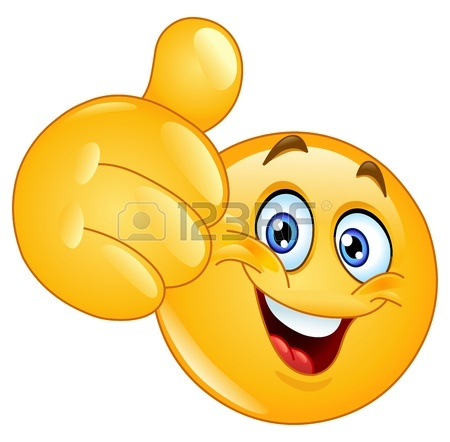